Microscopic examination
Lab 3
Centrifugation
5-15 ml --- centrifuge 500rpm for 3 min 
Load drop of precipitate on slid and cover it with cover slide 
Examine under 10x and 40x
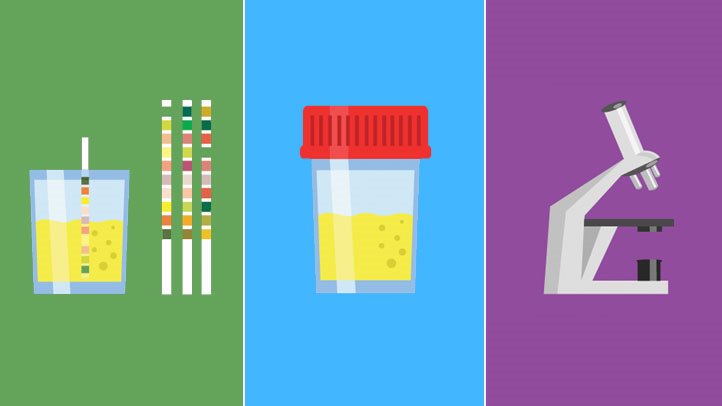 The precipitate classified into living precipitate and non living precipitate
1- cast abnormal structures in urine, formed as a result to:-
Increasing in albumin excretion from urinary bladder
Destroying of epithelial cells
Gastroenteritis , jaundice ,chronic anemia
2- Epithelial cell
Do not refer to pathogenic case in women
3- RBCs
It appearing in these cases:-
Kidney bleeding
Stone
Bilharzias
Urinary tract bleeding

No cell …. Nil
4- Pus cells
Bigger than RBCs  ,have nucleus
Sperms
Do not refer to pathogenic case in men
6- Fibers
Appear after hematurea(fibrin clotting)
7- Mucus thread
8- Microorganism
9- Crystals
Differ according to urine PH
Acidic pH : uric acid ,amorphous urate ,calcium oxalate 
Neutral pH: amorphous phosphate ,calcium phosphate ,triple phosphate ,calcium sulphate
Alkaline pH : ammonium urate
10- Bubbles and glass fragments
Urine culture
Urine sample --- centrifugation ---- culturing
1- CLED media used for counting the no of bacteria
 105 cell/ ml --- acute infection
103 cell/ ml--- presence of contamination
Or patient in antibiotic therapy 
Less than 102 cell /ml --- contamination with normal flora
2 –Chromogenic agar: used for detection of bacterial infection by direct identification depending on colony characters